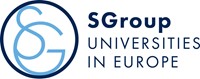 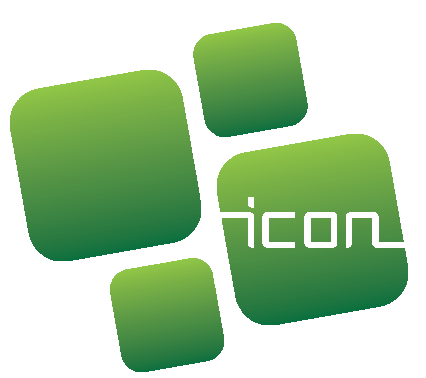 ICon Programme 2023
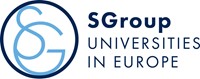 1. About
InterContinental Academic Exchange Programme (ICon) was established by SGroup in 2017;
ICon aims to promote, facilitate and/or strengthen collaboration between SGroup members in Europe and institutions located in other continents in education and research;
It provides grants (up to 1000€) to academic and administrative staff of full-member universities of SGroup for a mobility period (minimum 5 working days) with a programme that allows for transfer of knowledge and/or the development of strategic alliances between sending and host institutions.
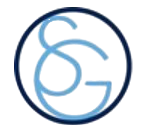 SGroup – Universities in Europe
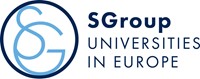 1.1. Possible objectives of ICon mobilities
Promoting new or reinforce existing intercontinental partnerships:
Contact-making leading to the development of joint projects that can be submitted for EU-funding and other relevant programmes;
Supporting professional development of staff and the internationalisation strategies of SGroup member institutions;
Strengthening links between institutions conducting to the establishment of co-tuition double/ multiple/joint degrees;
Contribute to SGroup’s goals of fostering university excellence in education and research and promote the continuous adjustment to educational and societal needs in a creative and innovative way.
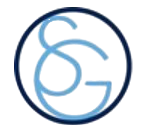 SGroup – Universities in Europe
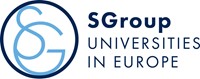 1.2. Call 2023
15 grants up 1000 EUR (upon presentation of proof of expenses) for cooperation with institutions in the Think Tank Academy regions & SGroup associate members
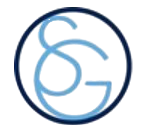 SGroup – Universities in Europe
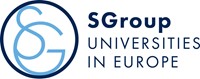 1.2. Call 2022 (Applications close on 31 April)
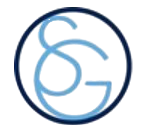 SGroup – Universities in Europe
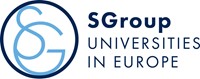 2. Applications
Candidates who fulfil the eligibility criteria should:
Draft a mobility programme (including possible dates, host institution, work programme/activities and goals);
Contact their SGroup Liaison Officer for support to the application;
Get support from sending and host institutions;
Fill-in the application and obtain the requested documents and submit them;


Role of Liaison Officers:
If more than one application for each is received simultaneously, Liaison Officers will be required to do a preselection. 
A university cannot apply for more than 1 grant per region and one for Internal networking;
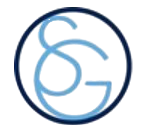 SGroup – Universities in Europe
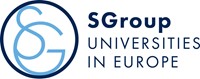 2.1. Eligibility criteria
Be a member of academic (teaching or research) or administrative staff at a SGroup full member university  with a clear employer-employee relationship, a status (e.g. contract) within the university ensuring they work in the Faculty and take part in university activities, even if part time. 
PhD candidates working remotely without fixed hours and not taking part in normal working activities are not considered staff, and therefore cannot apply.
Have a relevant background regarding cooperation with the region where they aim to conduct their mobility activities;
Be willing to generate or consolidate cooperation links between SGroup and the given region;
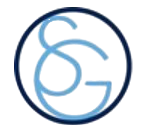 SGroup – Universities in Europe
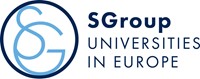 2.1. Eligibility criteria
Set realistic but relevant goals for a mobility period in 2022 and report on them after the mobility;
Identify the outcomes and impact of the ICon grant both at personal and institutional levels and possible multiplier effects;
Represent the standards of excellence of the SGroup network and its members;
Be interested in cooperating with SGroup after the mobility (e.g. in the dissemination of the ICon programme; by providing feedback and suggestions of projects, events or other activities).

Note: Previous ICon grantees who wish to re-apply can do so, as long as they get approval from their home institution.
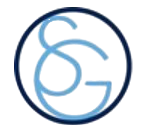 SGroup – Universities in Europe
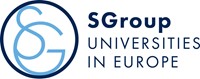 2.2. Submissions
Submitted by the Liaison Officers or the applicants themselves (including their Liaison Officer in copy) via email with:
Application form: daily work programme to be carried out during the stay; objectives; motivation; impact and possible benefits of the proposed work programme both for the candidate and the involved institutions, as well as SGroup; 
CV, short version (maximum 2 pages);
Statement of the home institution with a brief description of the professional activity of the applicant;
Letters of support: from the home and host institution provided by a department head, faculty dean, PhD supervisor or similar person with authority. They should know the candidate’s work personally.
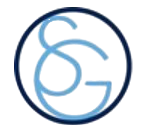 SGroup – Universities in Europe
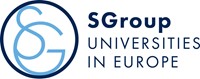 2.3. Evaluation
Grants are awarded in a first-come, first-served basis and evaluated with the following criteria and weighting factors:
 
Motivation of the candidate – 15%
Previous experience and relevance of the work programme – 20%
Expected impact for the home institution (SGroup member) – 25%
Expected impact for the host institution (SGroup associate member or other) – 20%
Relevance of the proposal for the SGroup network – 20% 
 
The SGroup ICon Selection Committee will evaluate the candidates within 15 working days (around 3 weeks) after the submission of the application and results will be sent by email as soon as they are available.
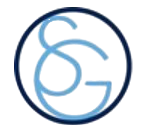 SGroup – Universities in Europe
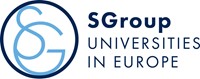 3. Functioning of mobilities 
Grantees are responsible for the practical organisation of the mobility and for ensuring the implementation of the work programme defined in their application (i.e. communication with the contact person at the host institution, doing the necessary arrangements - travel, insurance, accommodation, etc). 
The mobility can start as soon as the approval of the application is announced. 
Grantees have to notify SGroup of this via email once the mobility has started and present SGroup to the host institution (if not a member). Support materials will be provided.
Grantees are encouraged to send short updates about the period of their stay abroad, via email, and contribute to the visibility of the ICon Programme by tagging SGroup in social media.
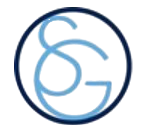 SGroup – Universities in Europe
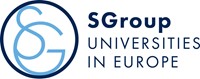 3. After the mobility
 
Grantees will be required to submit a final report based on a self-assessment with a special emphasis on the accomplished goals, both personal and institutional, and impact on the network. 
The results of the evaluation will be analysed by the Executive Committee to make informed decisions about ICon for 2024. The yearly results of the ICon programme will be shared during the SGroup Annual Meetings. 
ICon grantees are invited to share their experience on SGroup’s communication channels and relevant events.
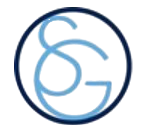 SGroup – Universities in Europe
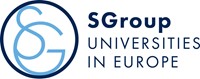 4. Grant payment
 
The grant is paid out through reimbursement against presentation of their boarding passes and relevant invoices/proof of payment of up to 1 000 EUR and after approval of their end-of-mobility report by the SGroup ICon Selection Committee. The final decision regarding the approval of the report will be sent to the candidate within 15 working days.

Eligible costs:  travel, accommodation, visas, local transportation or fees related or the academic program. If there is a remaining budget, it can be used for other expenses, like meals and food, on presentation of proof of payment.
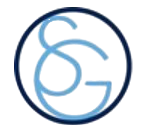 SGroup – Universities in Europe
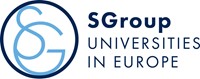 4. Grant payment
 
SGroup has the right to suspend or withdraw the grant in case of one or more of the following situations:

Failure to complete the full duration of the mobility period defined approved, except for force majeure (which must be communicated to SGroup via email);
Failure to submit the final report and proof of expenses;
Breach of the internal regulations of the home or the host institution;
Insufficient achievement of the objectives defined for the mobility period (as elaborated in the application).
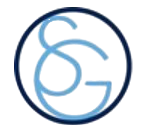 SGroup – Universities in Europe
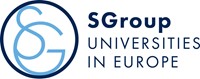 THANK YOU!
Joana Freitas – SGroup Projects Manager joana.freitas@sgroup-unis.eu
www.sgroup-unis.eu
sgroup@sgroup-unis.eu
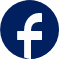 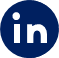 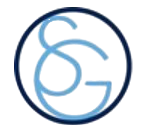 SGroup – Universities in Europe